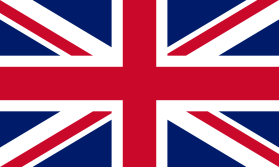 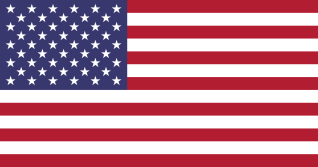 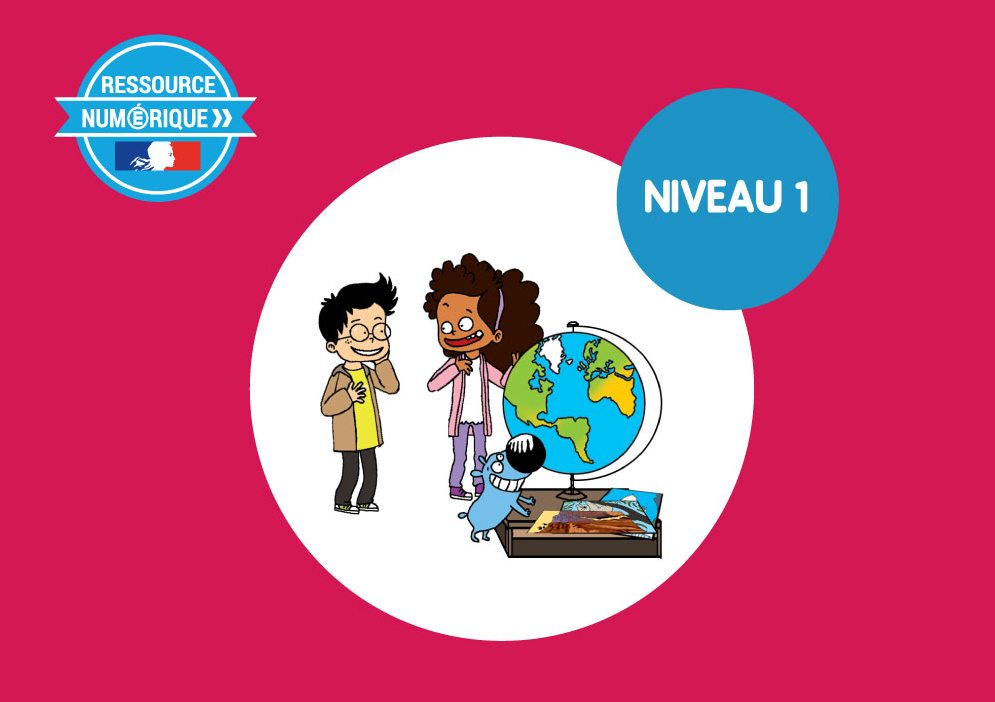 1- My Home
1.1- Describing Myself
Step 2
Tongue Twister
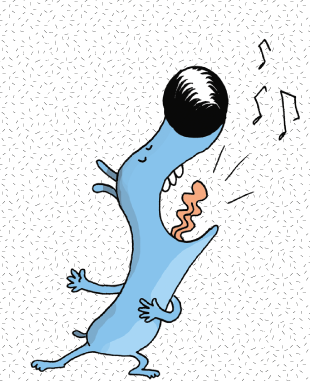 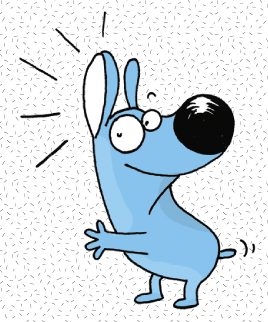 1.1 Describing myself - step 2
What’s missing ?
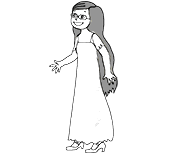 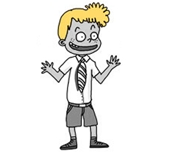 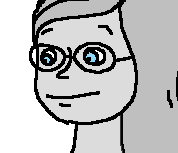 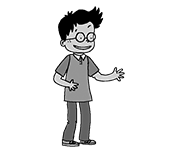 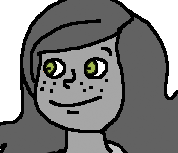 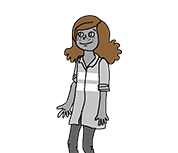 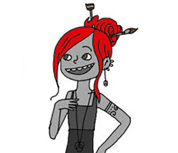 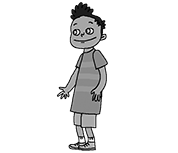 1.1 Describing myself - step 2
What’s missing ?
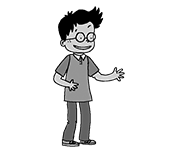 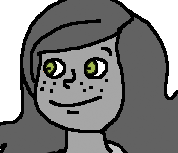 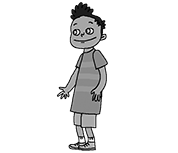 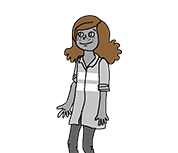 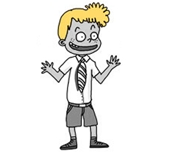 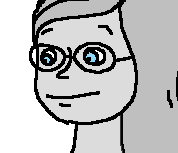 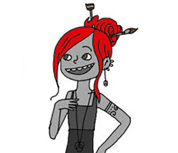 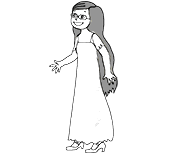 1.1 Describing myself - step 2
What’s missing ?
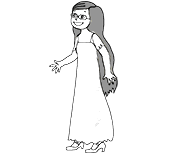 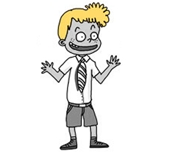 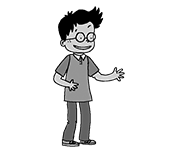 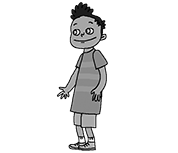 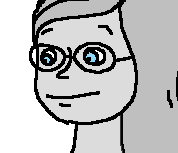 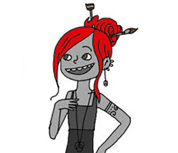 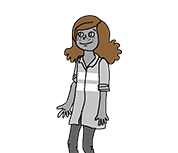 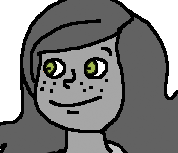 1.1 Describing myself - step 2
What’s missing ?
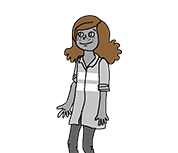 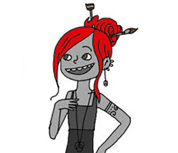 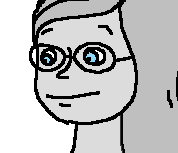 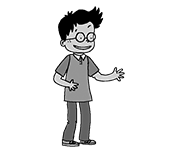 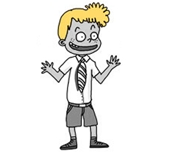 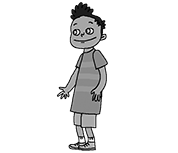 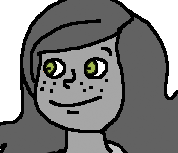 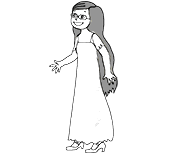 1.1 Describing myself - step 2
What’s missing ?
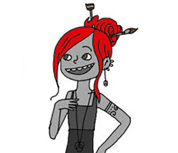 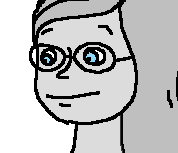 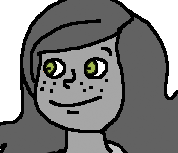 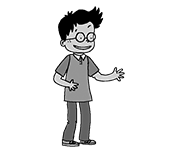 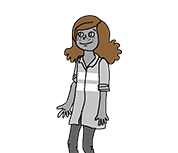 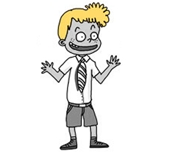 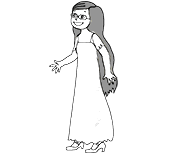 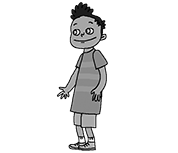 1.1 Describing myself - step 2
What’s missing ?
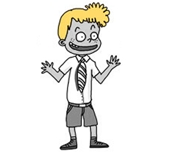 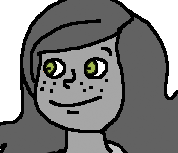 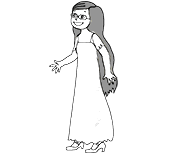 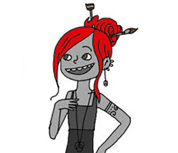 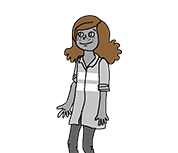 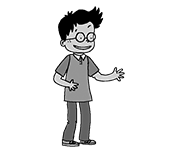 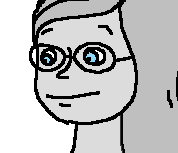 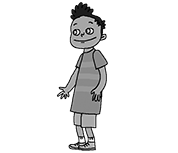 1.1 Describing myself - step 2
What’s missing ?
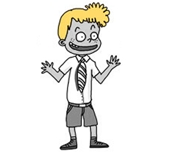 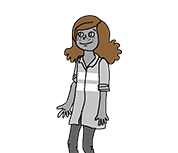 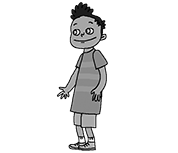 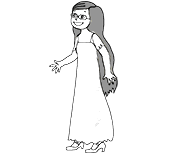 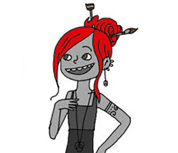 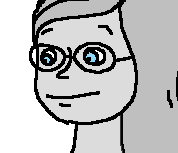 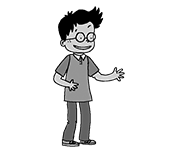 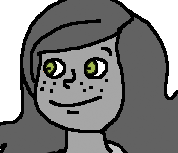 1.1 Describing myself - step 2
What’s missing ?
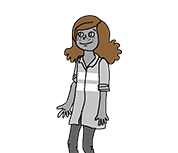 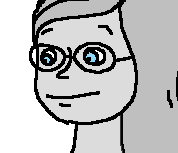 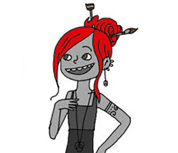 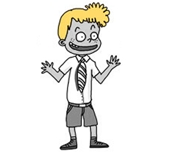 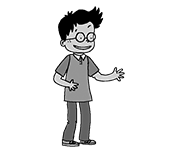 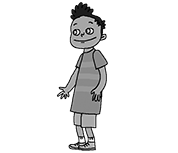 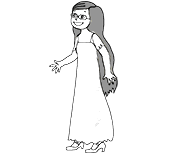 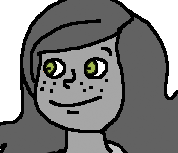 1.1 Describing myself - step 2
Listen and click on the right picture.
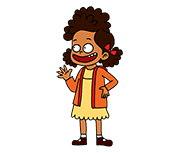 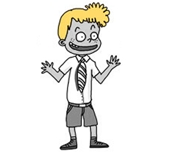 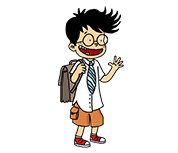 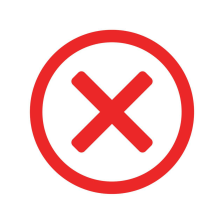 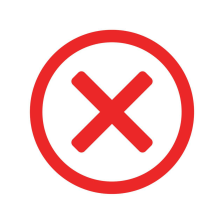 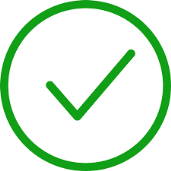 1/3
1.1 Describing myself - step 2
Listen and click on the right picture.
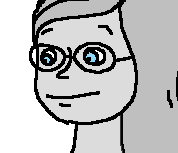 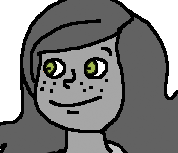 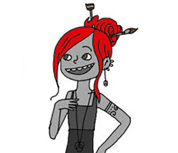 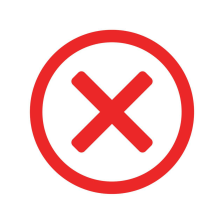 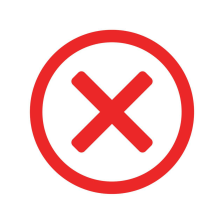 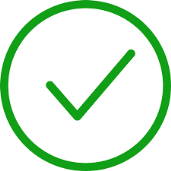 2/3
1.1 Describing myself - step 2
Listen and click on the right picture.
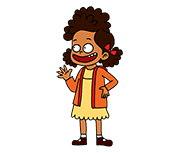 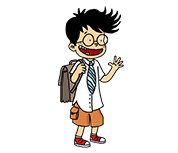 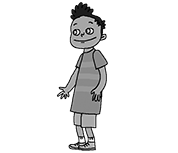 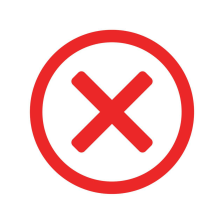 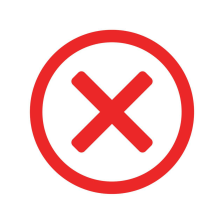 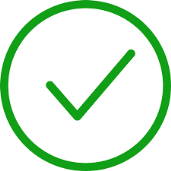 3/3
1.1 Describing myself - step 2
Look, listen and focus on what you understand.
1.1 Describing myself - step 2
Look, listen and focus on what you understand.
Lucy’s aunt : “Welcome back! How are you?”
Lucy’s mother : “Good afternoon!”

Connor (Lucy’s cousin) : “Hi! What’s your name?”
Tom : “Hello! My name’s Tom! What’s your name?”
Connor : “My name’s Connor.”
Tom : “How old are you?”
Connor : “I’m 9 years old. What about you?”
Tom : “I’m 8.”
1.1 Describing myself - step 2
Look and listen.
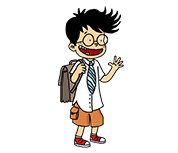 My name is Tom.
I’m a boy.
I have short black hair.
I have brown eyes.
I am 8 years old.
1.1 Describing myself - step 2
Listen and click on the right picture.
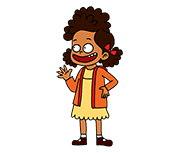 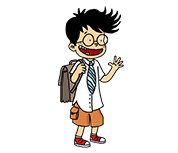 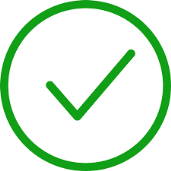 1/2
1.1 Describing myself - step 2
Listen and click on the right picture.
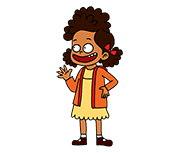 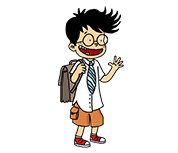 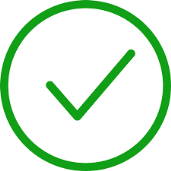 2/2
1.1 Describing myself - step 2
What have we learned ?
My name is …
What’s your name ?
I’m a boy / I’m a girl.
I’m ten years old.
How old are you ?
I have long brown hair.
I have short black hair.
1.1 Describing myself - step 2